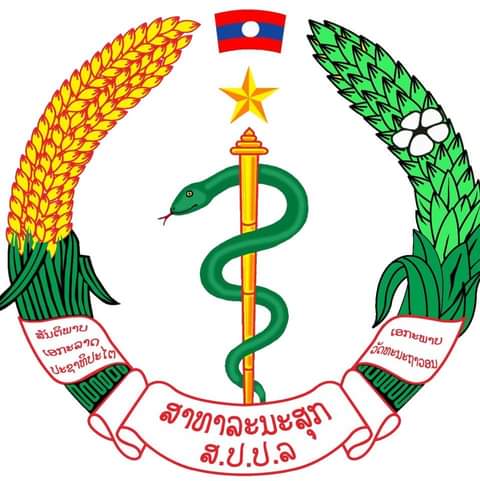 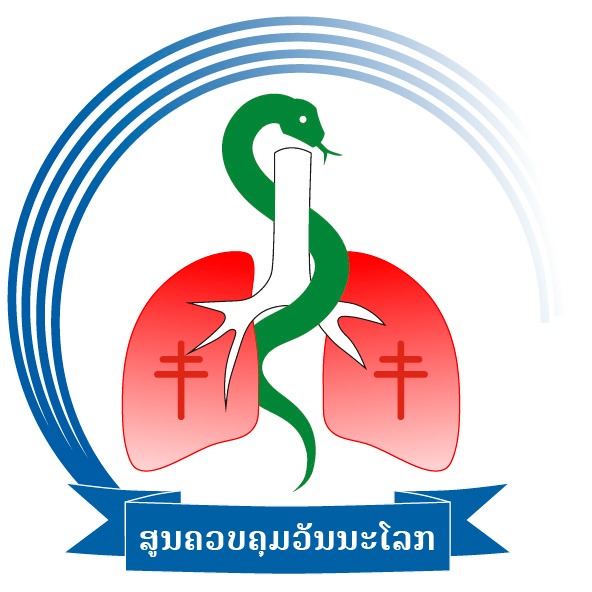 ສູນຄວບຄຸມວັນນະໂລກ
National TB Control Center (NTC) 
The HANSA Project – DLI-J
The Global Fund COVID-19 Response Mechanism (C19RM), LAO-C-MOH
The DLI-J Achievement
From now to May 31
The DLI-J Achievement
C19RM Activities Status (1 update)
C19RM Activities Status (2 update)
C19RM Procurement Status (1)
C19RM Procurement Status (2)
C19RM Procurement Status (Refund)
C19RM Procurement Budget under NCLE
Proposed Issues/Challenges
Not Reach the targets (DLI-J) 
Some TB Drugs stock out
H 100 mg & H 300 mg
RH for children
Amecacine 500 mg

3. Procurement Process delay (C19 RM2 Budget)
Action Plans for the challenges 1
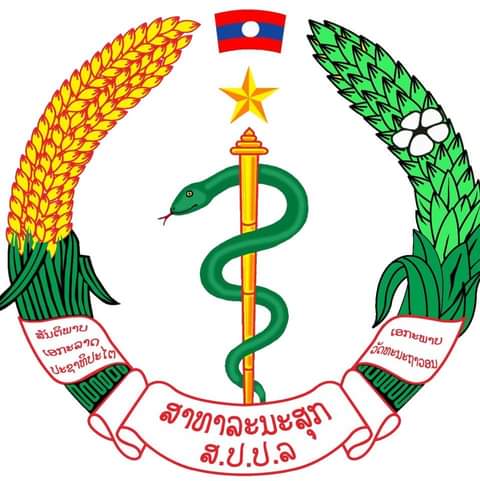 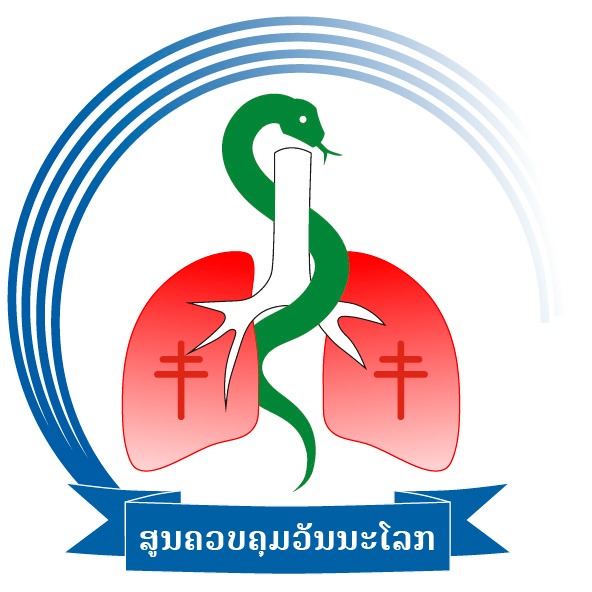 ຂອບໃຈ
Thank you
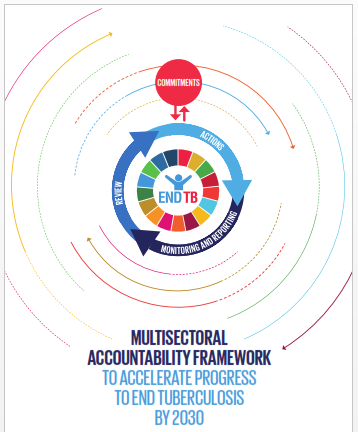